8/2/19
Notes 
Scarcity Activity 
Work on Vocab
Introduction to Economics
Unit 1: Chapters 1-3
Essential Questions
1) Why do people have to make decisions?
2) Why should people weigh the advantages and disadvantages of different alternatives when making choices?
3) Why do people not create all their own goods and services?
4) How do various economic systems answer the three basic questions differently?
5) What are the roles of government in a market economy?
6) How does investment affect productivity and economic growth?
7) How are households, business and government interrelated through markets and the flow of money?
Needs VS Wants
Need 
Something that is necessary for survival
Ex. Food, Shelter, Companionship
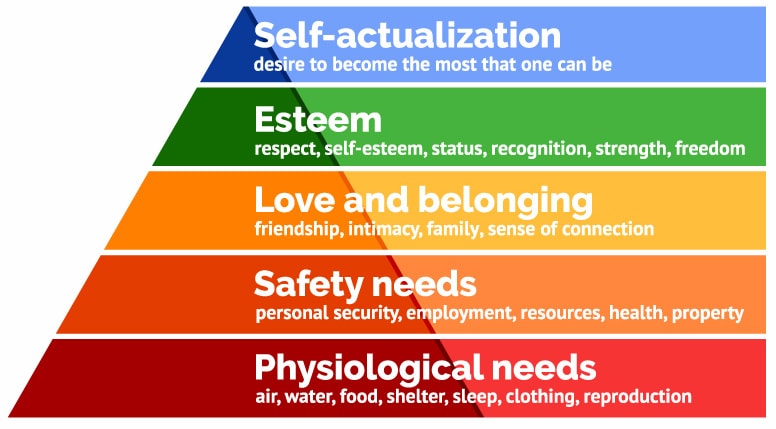 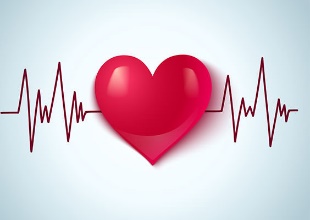 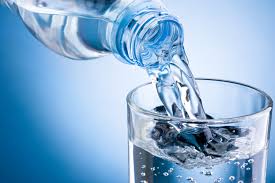 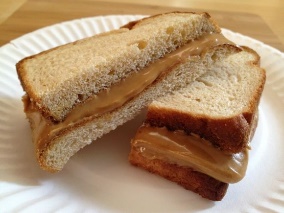 Maslow’s Hierarchy of Needs
Needs VS Wants
Want 
A way to express a need; may not be essential for survival
Ex. Steak, Lexus
Difference: need food, but you want a steak
Wants and needs are UNLIMITED
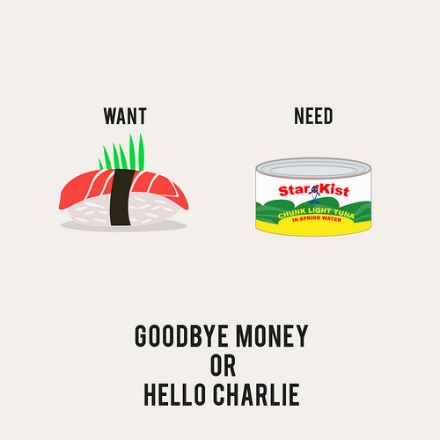 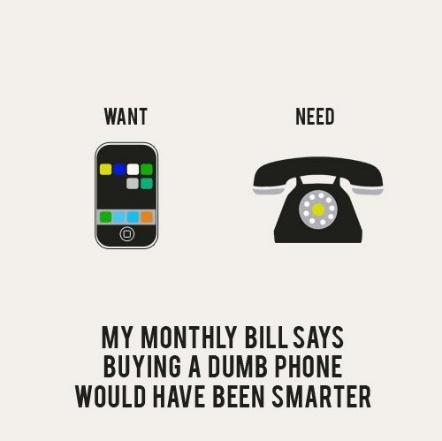 Which is which?
Water 
Toy 
Shoes 
Groceries 
Smartphone 
Laptop 
Housing 
Clothing 
Drake Concert Tickets 
Tv 
Aspen’s Steak house
What do we need to make this?
[Speaker Notes: Steel • Rubber • Glass • Car designer • Engineer • Workers at a factory • Supervisors and other bureaucracy positions • Wood grain paneling • Workers • Industrial robots • Electricity • Factory • Land for plant • Owner of company, CEO, or financial risktaker]
Factors of Production (FOP)
Remember: Wants and needs are UNLIMITED
We need things to meet these wants and needs
Ex. 50” Plasma TV
What do we need to make this?
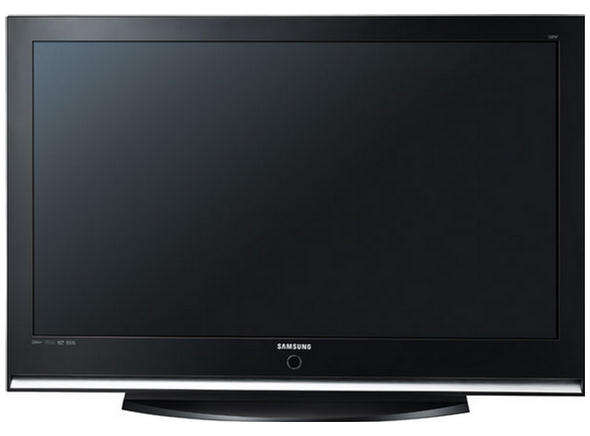 Factors of Production (FOP)
These are called the Factors of Production
Land, Labor, Capital, and Ideas or entrepreneurs
Land: “gifts of nature” such as trees, deserts, sunlight, water, cows, climate
Labor: people with their efforts, skills, and abilities
Capital: tools, equipment, and factories used in the production of goods and services. ex. bulldozer, cash register (NOT MONEY)
Entrepreneurs: risk taker in search of profit, brings all these resources together with ideas 

These resources or FOP are all LIMITED
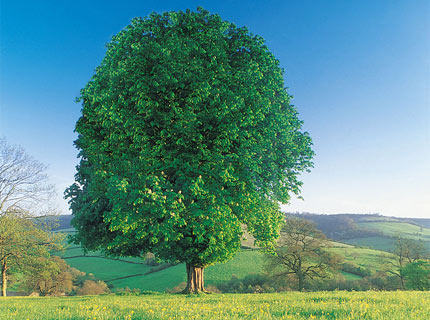 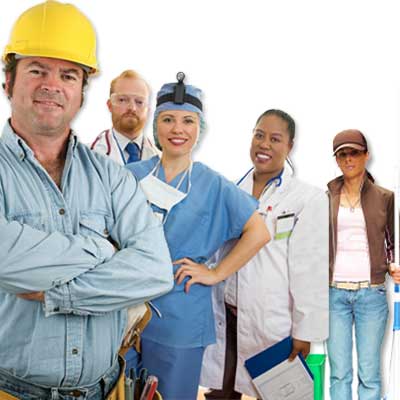 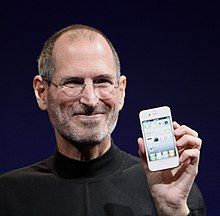 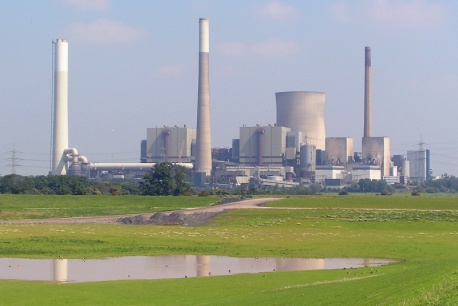 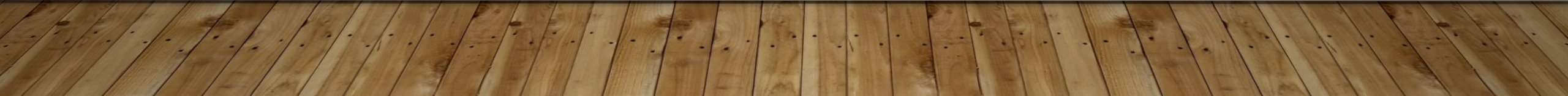 Entrepreneurs
What risks are involved with being an entrepreneur? 

Why risk it?
Profit motive 
Improve society 
Provide jobs 
Innovation
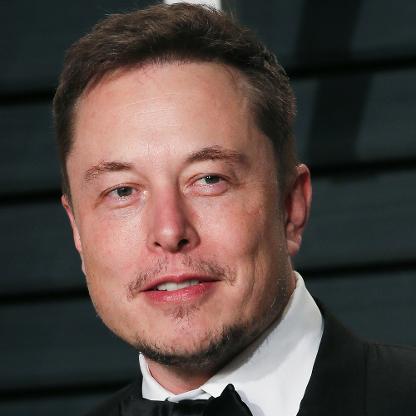 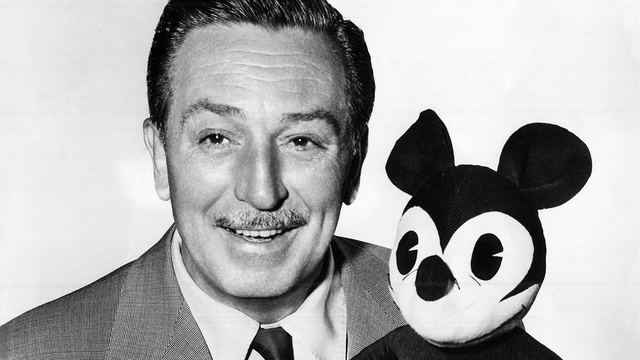 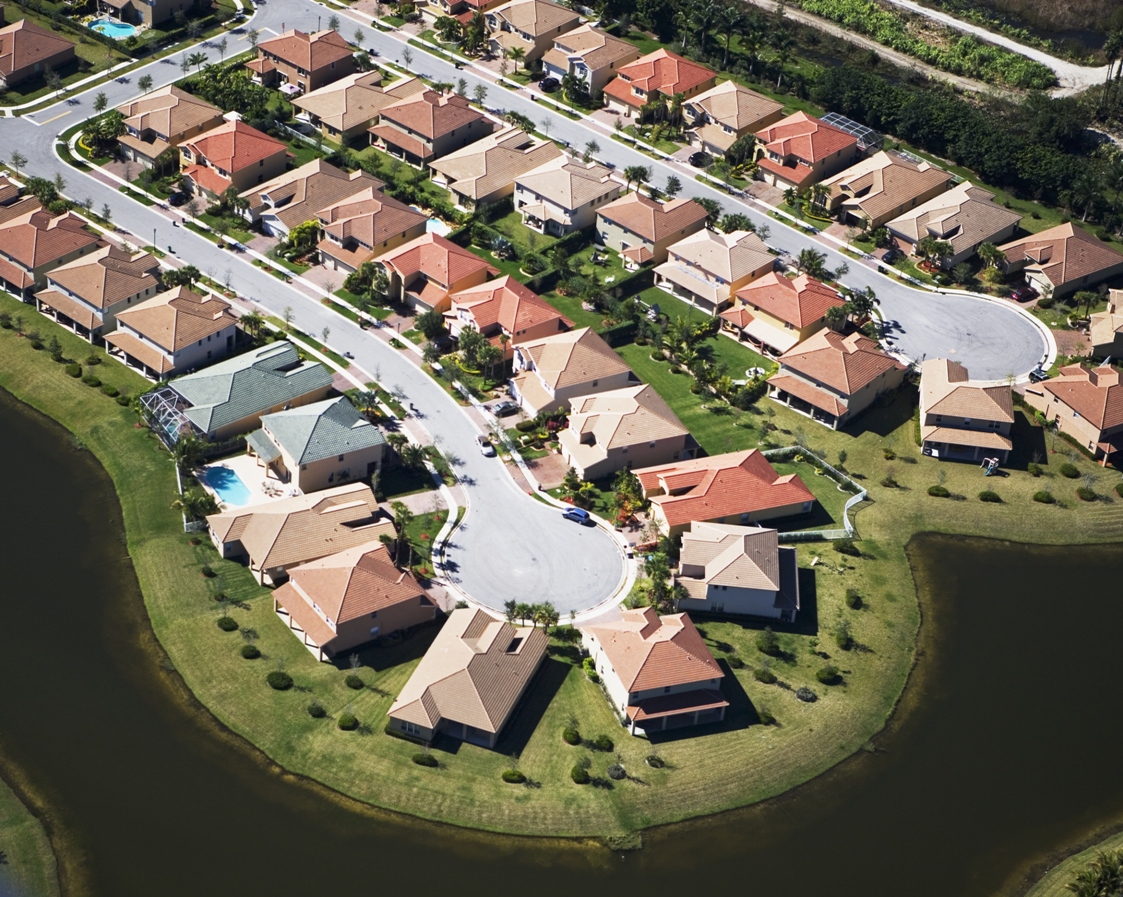 Which photo represents a limited resource ?
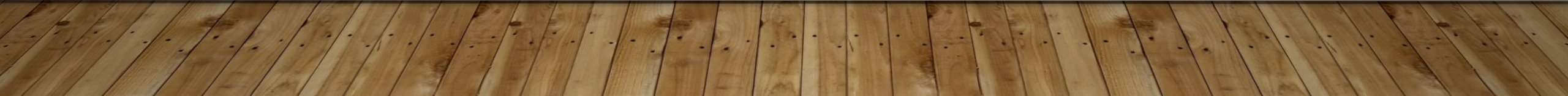 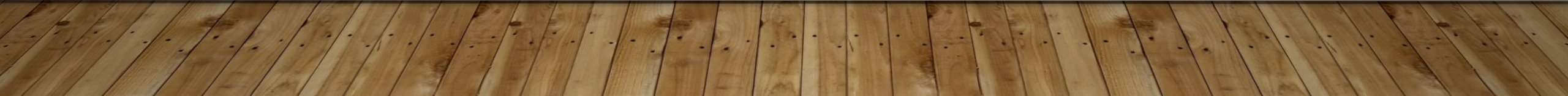 Scarcity
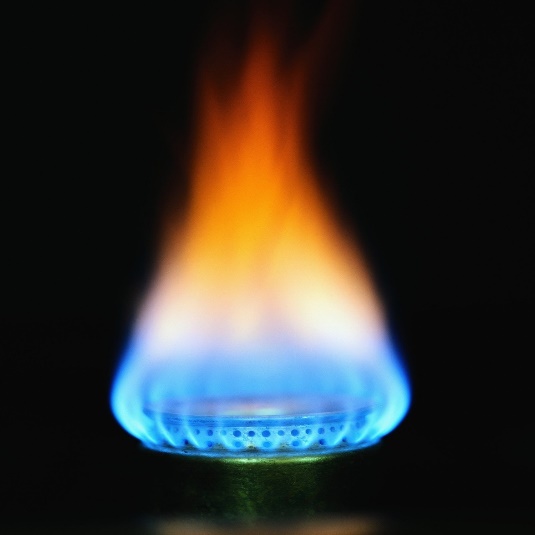 There are UNLIMITED wants and needs, but LIMITED resources with which to meet those needs.
Economists refer to this problem as scarcity. 
Things that are scarce are both limited AND desirable
Definition of Economics: study of human efforts to satisfy what appear to be unlimited and competing wants through the careful use of scarce resources
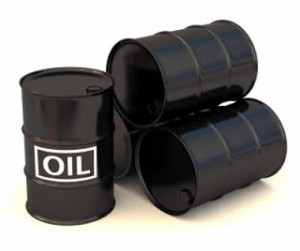 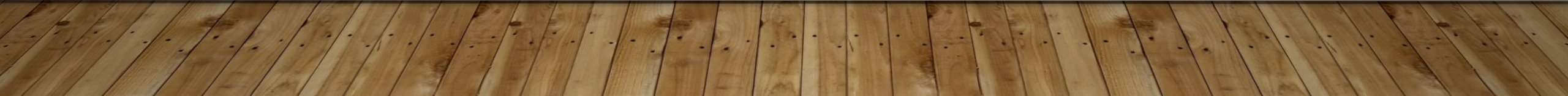 Is it Scarce ?
Check your answers
Tradeoffs and Opportunity Cost
Since resources are scarce, we as a society must figure out a way to distribute them; we must make choices.
Tradeoffs
Alternative choices for spending income and time
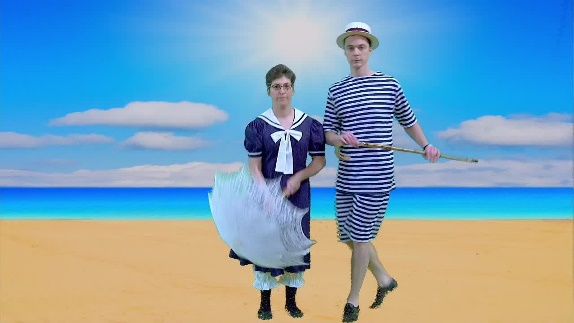 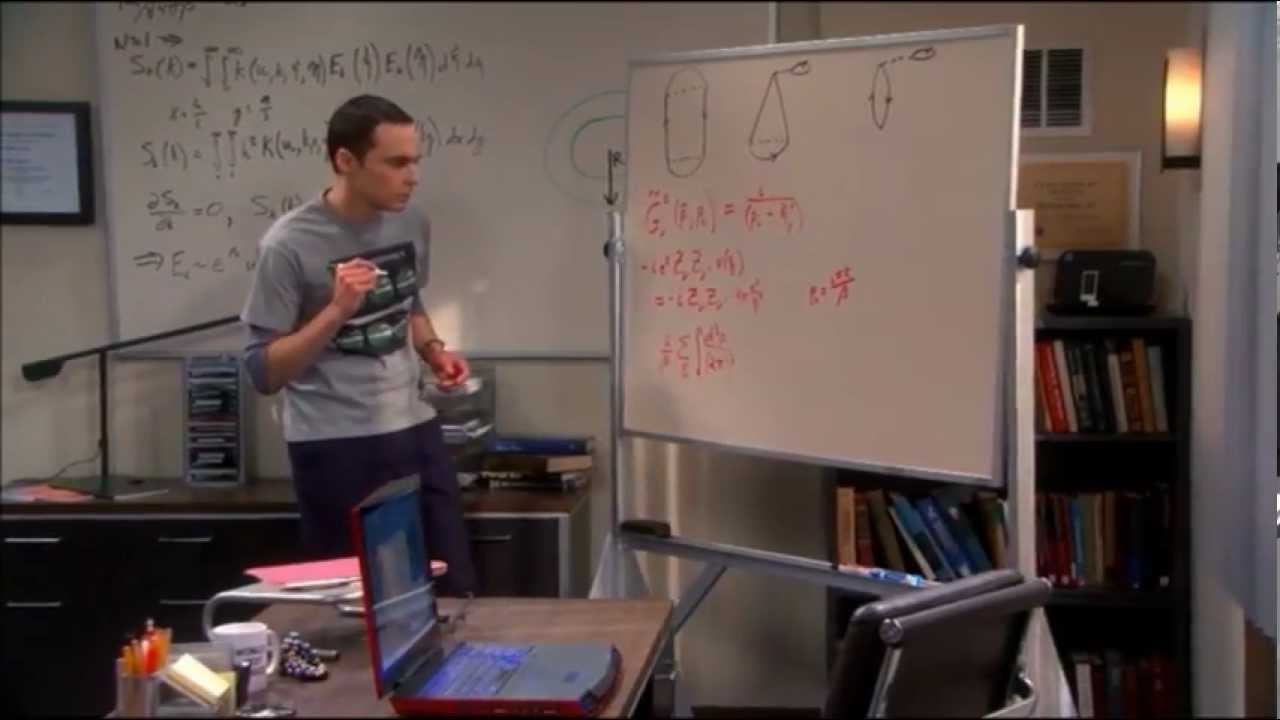 Vs.